МБОУ СОШ №2 с. Октябрское
Пригородный район РСО - Алания
Дикие животные
Гегкиева И.В.
Учитель начальных классов
Загадка:
Говорят, она хитра,Кур уносит со двора.Но зато красавица –Всем ребятам нравится!
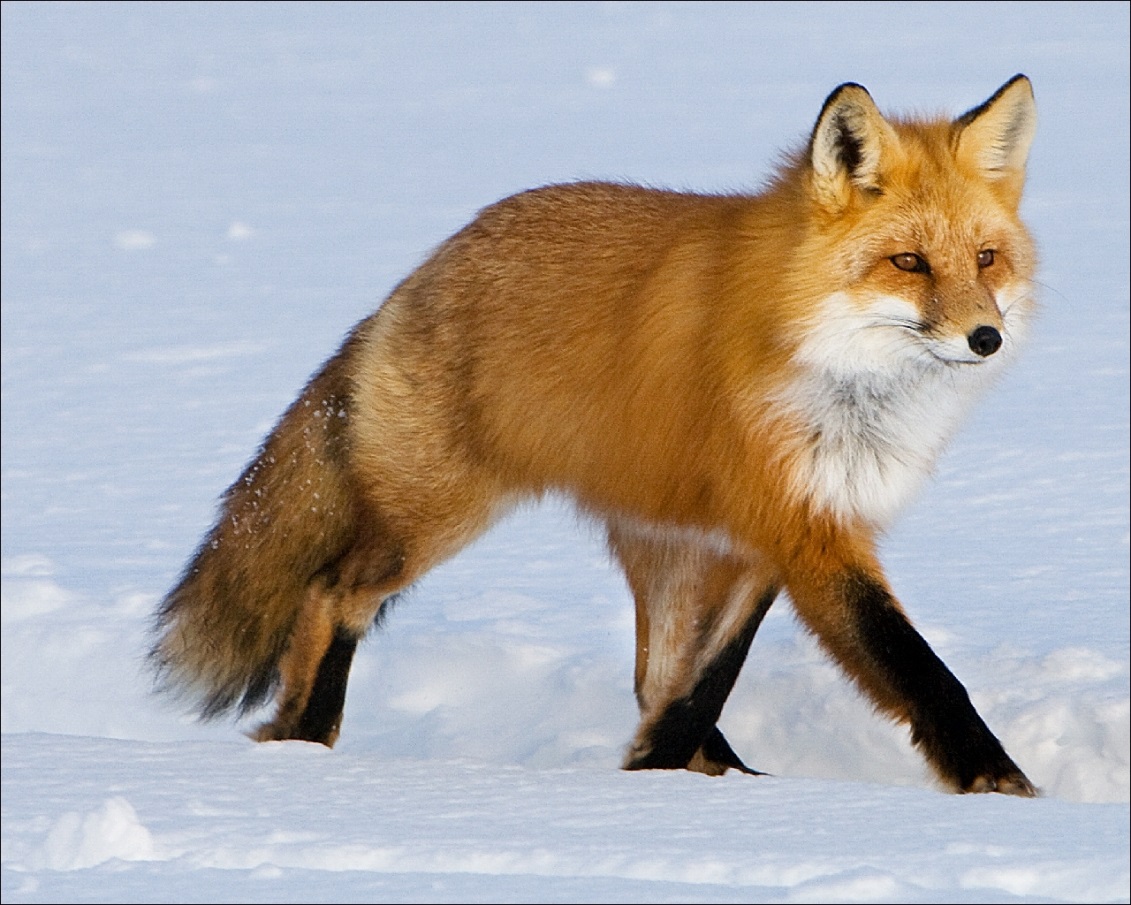 Загадка:
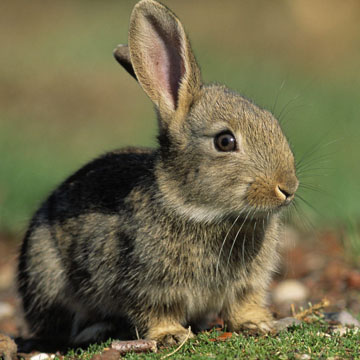 Любит путать он следы,Чем спасется от беды,И меняет часто шубки,Но трусишка просто жуткий.Он под кустиком сидит,И от страха весь дрожит.А зовут его Косой,Длинноухий и босой.
Загадка:
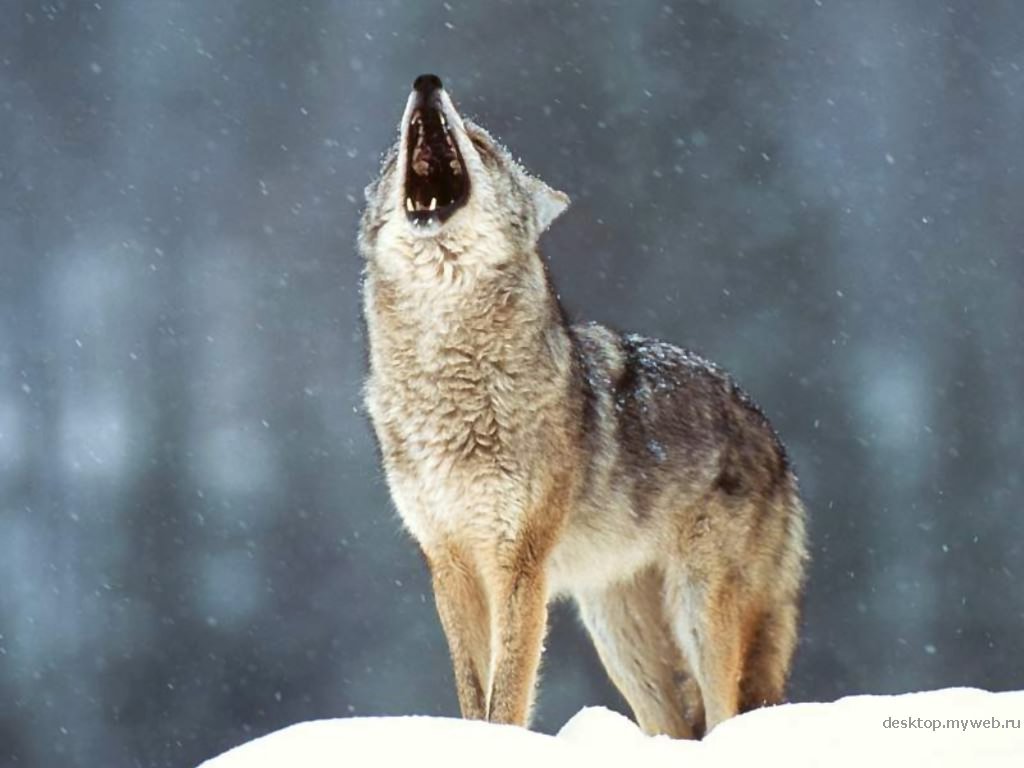 Все время по лесу он рыщет,Он в кустах кого-то ищет.Он из кустов зубами щелк,Кто скажите это - ...
Загадка:
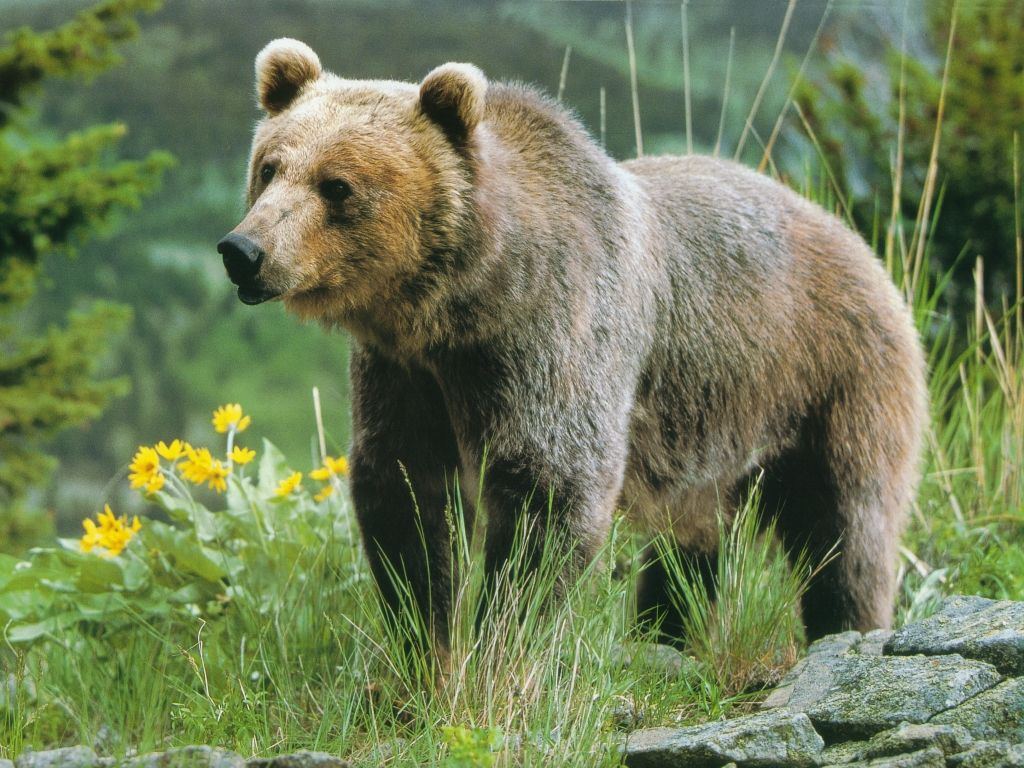 Вперевалку зверь идет По малину и по мед. Любит сладкое он очень. А когда приходит осень, Лезет в яму до весны, Где он спит и видит сны.
Загадка:
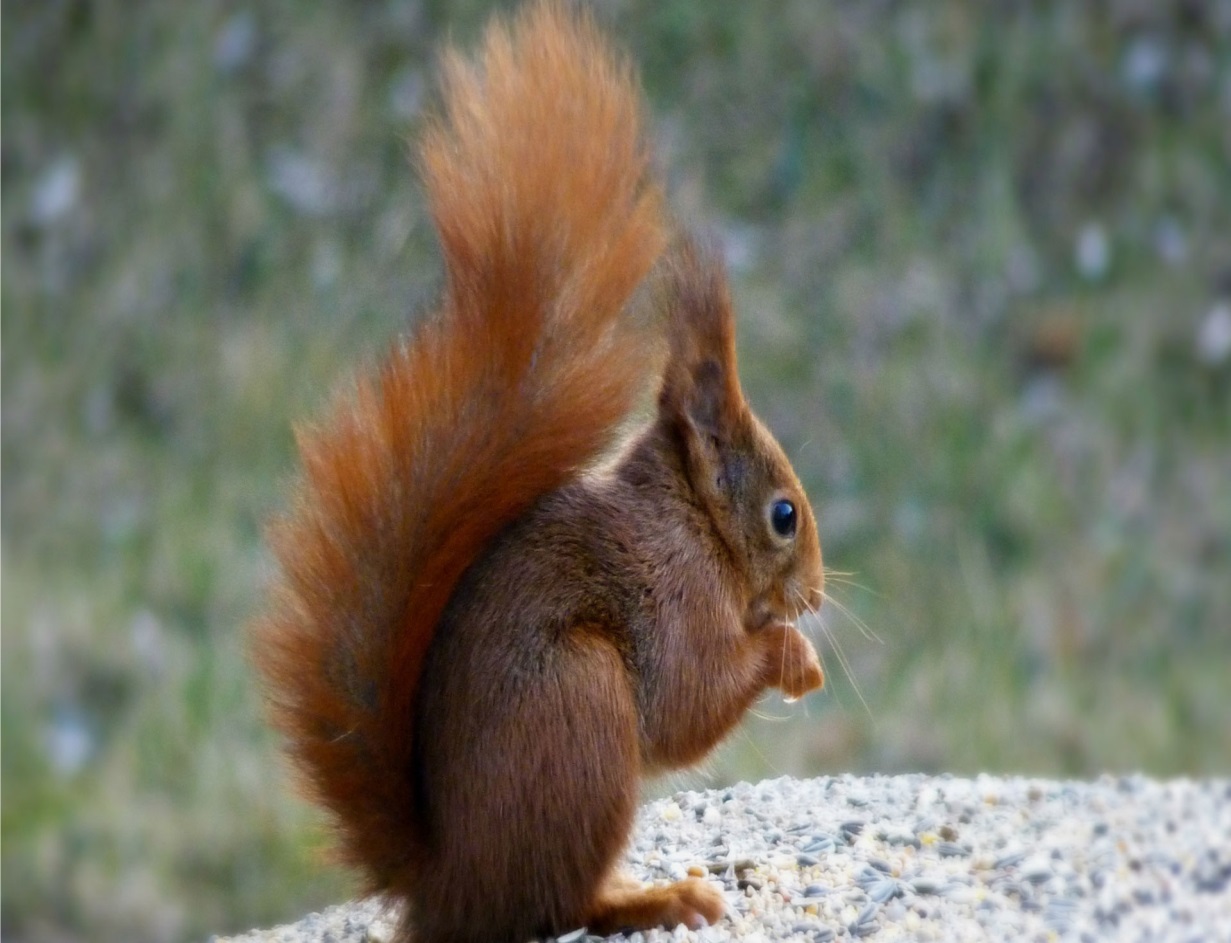 Рыжий маленький зверёкПо деревьям прыг да скок.Он живёт не на земле,А на дереве в дупле.
Игра «Кто лишний?»
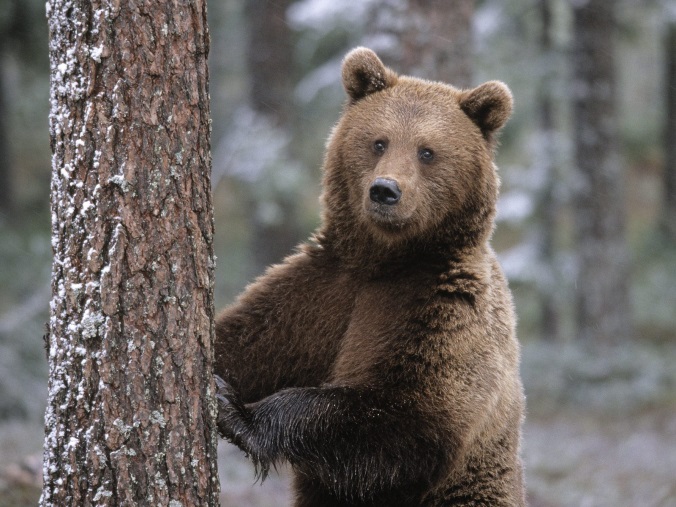 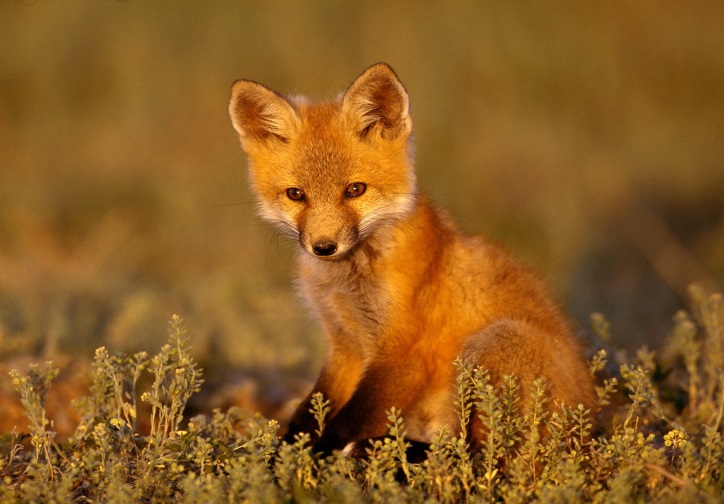 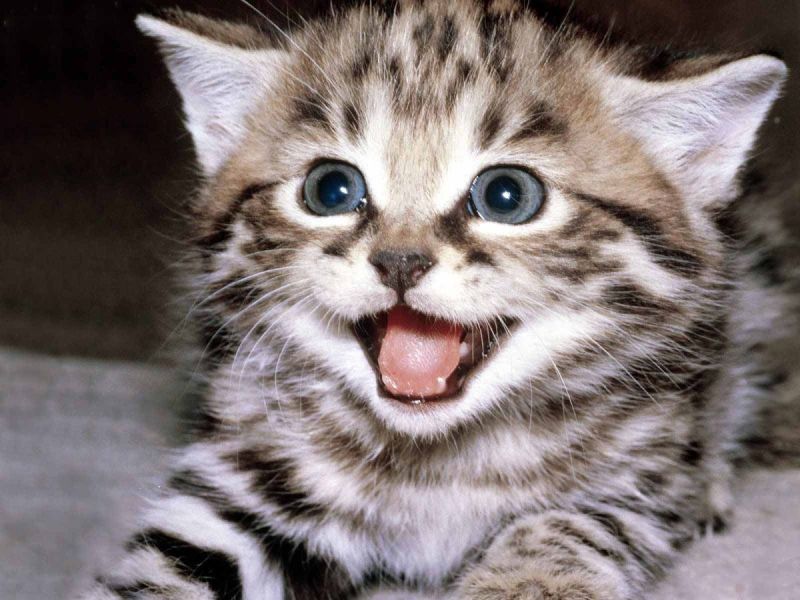 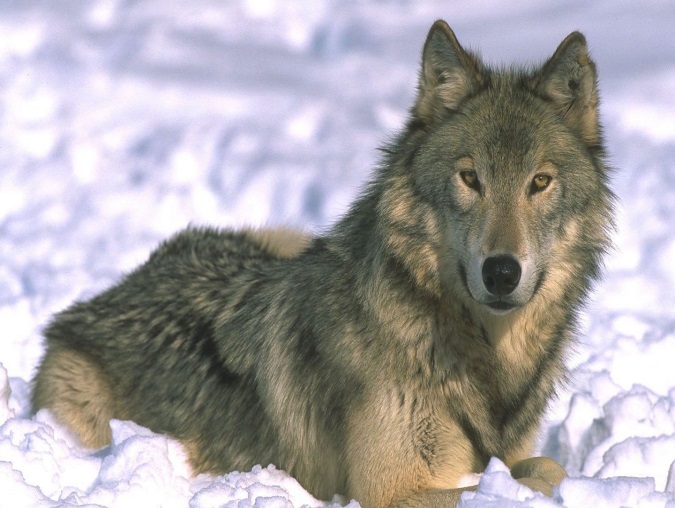 Игра «Кто лишний?»
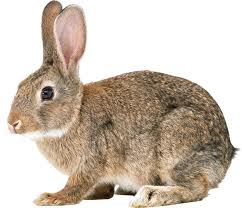 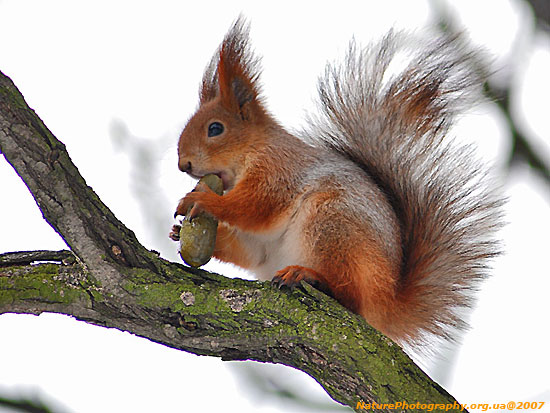 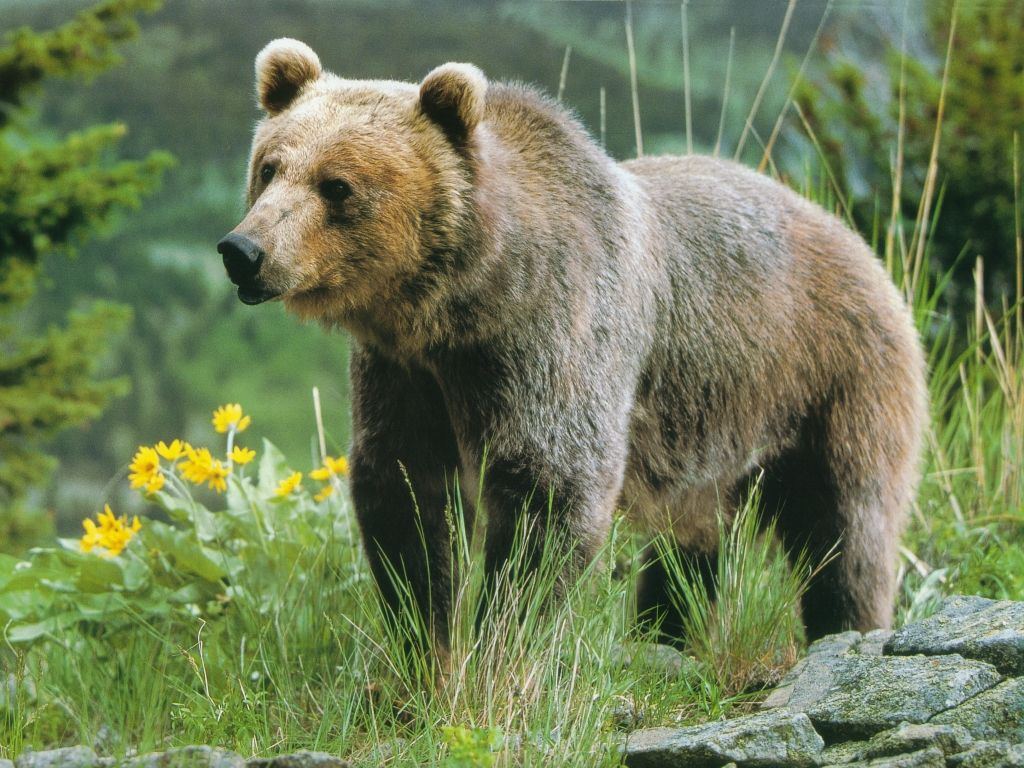 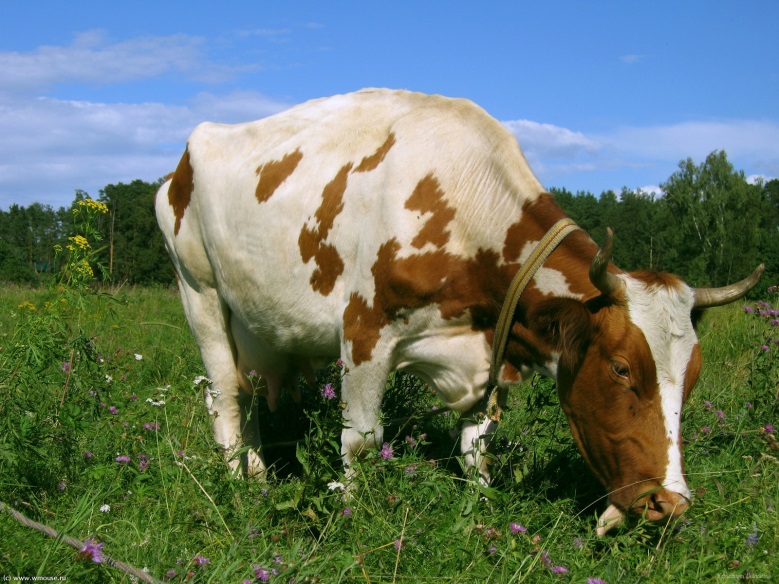 Готовится медведь к зиме тщательно. Длится спячка этого хищника от трех месяцев до полугода. В период спячки перестраивается работа всего его организма. Дыхание и сердцебиение замедляется, а питаются спящие медведи только запасом подкожного жира. За период зимовки животное спит и теряет около половины своего собственного веса, линяет, но не меняет окраски. Те медведи, которые не впали в спячку, особенно опасны, так как в поисках пищи они часто вредят хозяйству людей или попадают на охотников.
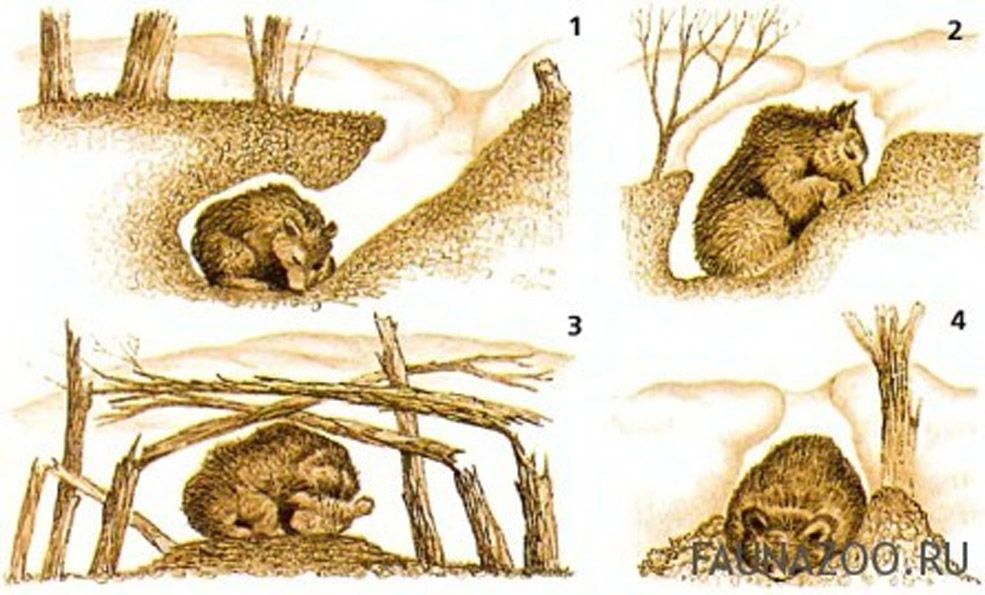 Зимой медведю трудно найти достаточное количество пищи, особенно растительной, поэтому ему приходиться спать в своей берлоге. Выглядит медвежья берлога как показано на картинке. Здесь представлено несколько вариантов берлог медведя: 1 — грунтовая берлога; 2 — полугрунтовая берлога; 3,4 — верховые берлоги
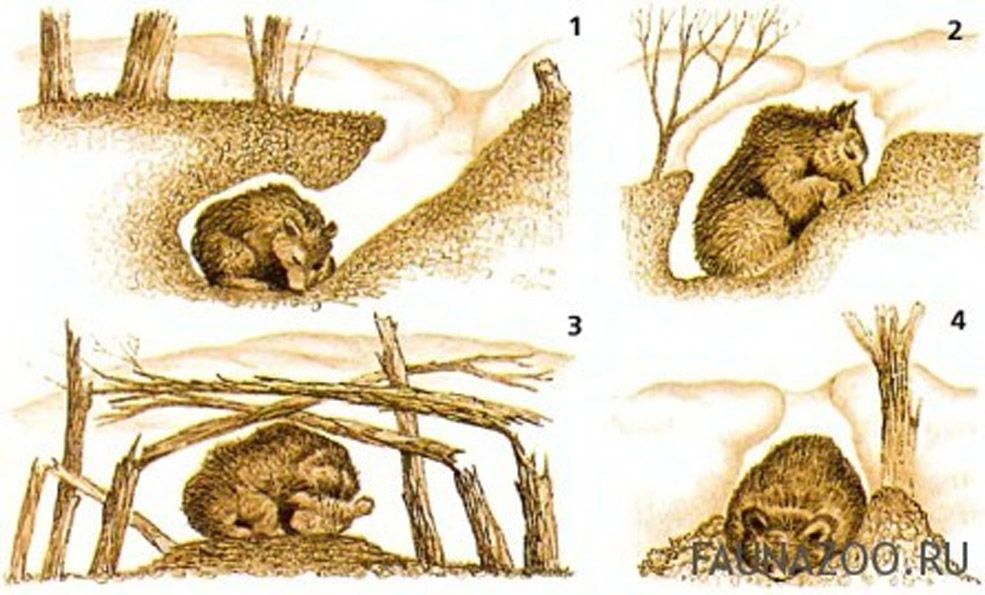 Игра «Где чей хвост?»
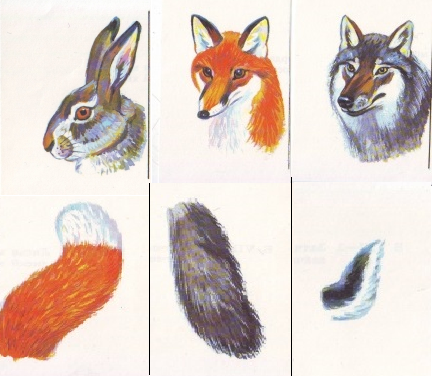